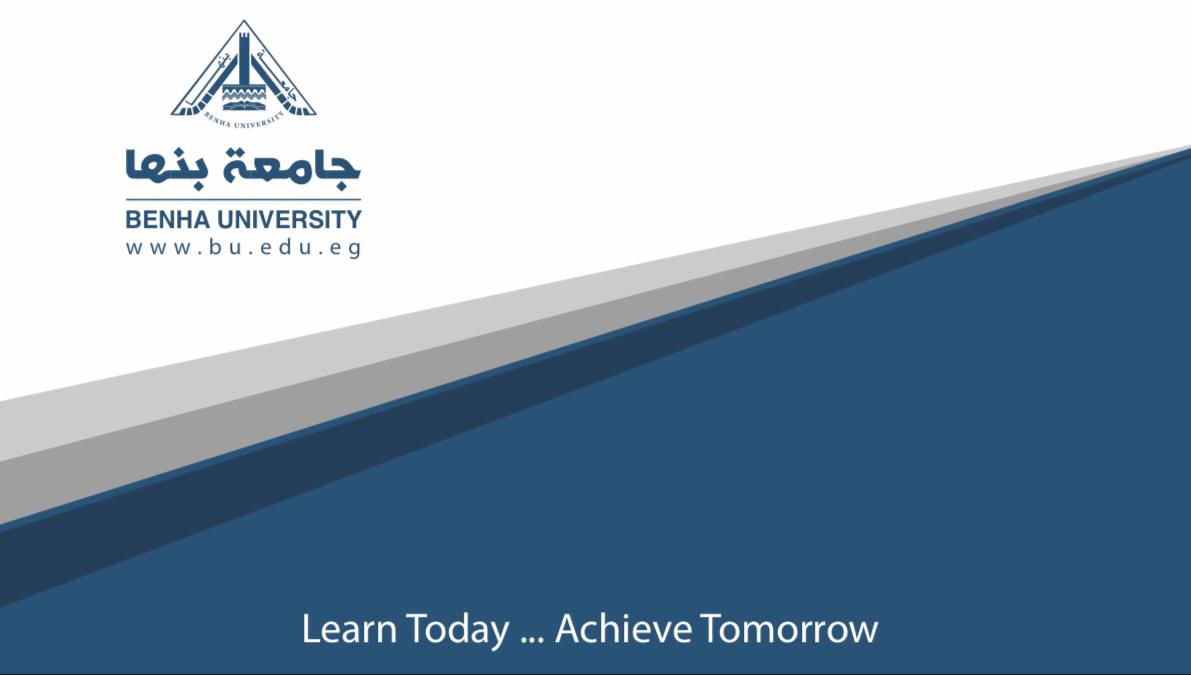 اسم المقرر : تاريخ مصر المعاصر
رقم المحاضرة : المحاضرة الثالثة
اسم الأستاذ: نجلاء محمد عبد الجواد
الفرقة: الرابعة  
القسم العلمى : تاريخ  - شعبة عامة
حرب يونية
 1967م
تعد حرب 1967 الحرب الثالثة ضمن سلسلة الصراع العربي الإسرائيلي وقد انتهت باستيلاء إسرائيل على كامل دولة فلس...طين هذه المنطقة الجغرافية التي كانت السلطة القائمة عليها ما بين عام 1923 وحتى عام 1948 تحت الانتداب البريطاني وتدعو الأرض القائمة عليها فلسطين. وكان نفوذ هذه السلطة يمتد على جميع أراضي فلسطين اندلعت الحرب في 5 يونيو/حزيران 1967 بهجوم إسرائيلي على قواعد سلاح الجو المصري في سيناء كان هذا الهجوم النقطة الفاصلة بين فترة ثلاثة أسابيع من التوتر المتزايد والحرب الشاملة بين إسرائيل وكل من مصر، وسوريا والأردن في غضون الحرب قامت قوات عراقية - كانت مرابطة في الأردن  بمساندة قوات البلاد العربية
انتهت أزمة السويس بانسحاب إسرائيلي من شبه جزيرة سيناء وقطاع غزة في 8 مارس 1957 كما اتفقت إسرائيل ومصر على دخول قوات دولية تابعة لـلأمم المتحدةالى المناطق التي انسحبت منها إسرائيل لحماية وقف إطلاق النار. بعد الانسحاب أعلن رئيس الوزراء الإسرائيلي أن إسرائيل ستعتبر إعادة إغلاق الممر المائي في تيران أمام سفن إسرائيلية سبباً لحرب
كانت مقدمات للحرب والاشتباكات على الجبهة السورية قد بدأت في 1964م وتكثفت الاشتباكات بين إسرائيل وسوريا في العام 1964 بشأن النزاع على استغلال مياه نهر الأردن الذي يعد الجولان السوري والينابيع في الجولان هي الرافد الاساسي للنهر ,بينما كانت هادئة نسبيا على الجبهة المصرية كانت هناك استنفار وعمليات عسكرية على الجبهة السورية بين سوريا وإسرائيل وتكررت الاشتباكات قبل أندلاع حرب  1967  .
تركت هزيمة 67 أثرا كبيرا على الحالة الشعبية في مصر التي كانت قبل الحرب هي الرائدة للحالة العربية، وفي بقية العالم العربي عموما وكان من أهم ملامح تلك الحالة ما يلي :
أن كثيراً من موارد الدولة قد اعتراها النقص مثل:
انخفاض إيرادات القطاع العام نسبياً.
انخفاض إيرادات السياحة.
توقف إيرادات قناة السويس.
توقف إيرادات صادرات بترول سيناء
معاهدة السلام المصرية - الاسرائيلية 1979م
اتفاقية فض الأشتباك الأول بين سوريا و اسرائيل وقد تضمنت الاتفاقية النقاط التالية :
أ: إن إسرائيل وسوريا ستراعيان بدقة وقف إطلاق النار في البر والبحر والجو وستمتنعان عن جميع الأعمال العسكرية فور توقيع هذه الوثيقة تنفيذا لقرار مجلس الأمن التابع للأمم المتحدة رقم 338 المؤرخ في 22 أكتوبر 1973.
ب: سيجرى الفصل بين القوات لإسرائيل وسوريا وفقاً للمبادئ التالية:
ستكون القوات العسكرية الإسرائيلية كلها غربي الخط المشار إليه بالخط (أ) على الخريطة المرفقة بهذه الوثيقة،إلا في منطقة القنيطرة حيث ستكون غربي الخط (أ-1 )
ستكون الأراضي الواقعة شرقي الخط (أ) كلها تحت إدارة سورية، وسيعود المدنيون السوريون إلى هذه الأراضي.
المنطقة الواقعة بين الخط (أ) والخط المشار إليه بالخط (ب) على الخريطة المرافقة ستكون منطقة فصل. وسوف ترابط في هذه المنطقة قوة مراقبة الفصل التابعة للأمم المتحدة والمكونة وفقاً  للبروتوكول المرفق.
ستكون القوات السورية كلها شرقي الخط المشار إليه بالخط (ب)
ستكون هناك منطقتان متساويتان لتحديد الأسلحة والقوات واحدة على غربي الخط (أ) والأخرى شرقي الخط (ب) وفقاً للاتفاق.
يسمح للقوات الجوية للجانبين بالتحرك حتى خطوطهما دون تدخل
ج: لن تكون هناك قوات في المنطقة الواقعة بين الخط (أ) والخط (أ-1)
د: سوف يوقع هذا الاتفاق والخريطة المرافقة بجينيف في موعد لا يتجاوز 31 مايو 1974 من جانب الممثلين العسكريين لإسرائيل وسوريا في فريق العمل العسكري المصري – الإسرائيلي التابع لمؤتمر جينيف للسلام تحت إشراف الأمم المتحدة بعد انضمام ممثل عسكري سوري إلى ذلك الفريق وباشتراك ممثلين للولايات المتحدة والاتحاد السوفيتي، وسيتم وضع خريطة تفصيلية وخطة لتنفيذ فصل القوات بواسطة الممثلين في فريق العمل العسكري لمصر وإسرائيل وسوريا، وسيبدأ فريق العمل العسكري المبين فيما سبق عمله من أجل تحقيق هذا الغرض بجينيف تحت إشراف الأمم المتحدة خلال 5أيام،وسيبدأ الفصل بعد 24ساعة من إتمام مهمة فريق العمل العسكري،وستتم عملية الفصل في موعد لا يتجاوز 20 يوما .ً
هـ: إن مراقبة تنفيذ شروط الفقرات أ،ب،ج سوف تتم من جانب أفراد الأمم المتحدة الذين يشكلون قوة مراقبة الفصل التابعة للأمم المتحدة طبقاً لهذا الاتفاق.
و: سوف يجري في غضون 24ساعة من توقيع هذا الاتفاق تبادل جميع الجرحى من بين الأسرى الذين يحتجزهم كل جانب طبقاً لشهادة اللجنة الدولية للصليب الأحمر ،وغداة إتمام مهمة فريق العمل العسكري سوف يجرى تبادل أسرى الحرب الباقين.
ز: تسلم جثث جميع الجنود القتلى التي في حوزة كل من الجانبين لدفنها في بلادهم في غضون عشرة أيام من توقيع هذا الاتفاق.
ح:لا يعد هذا الاتفاق اتفاقية سلام نهائي- أنه خطوة نحو سلام دائم على أساس قرار مجلس الأمن رقم 338 المؤرخ في 22 أكتوبر 1973  .
اتفاقيات فض الاشتباك الأولى (يناير 1974) والثانية ( سبتمبر 1975)
تم توقيع الاتفاق الاول لفض الاشتباك بين مصر و اسرائيل و قد نص على ايقاف جميع العمليات العسكرية و شبه العسكرية فى البر و الجو و البحر كما حدد الاتفاق الخط الذى ستنسحب اليه القوات الاسرائيلية على مساحة 30 كيلومترا شرق القناة و خطوط منطقة الفصل بين القوات التى سترابط فيها قوات الطوارىء الدولية و هذا الاتفاق لا يعد اتفاق سلام نهائى ..
و فى سبتمبر 1975 تم التوقيع على الاتفاق الثانى الذى بموجبه تقدمت مصر الى خطوط جديدة و استردت حوالى 4500 كيلو متر من ارض سيناء و اصبح الخط الامامى للقوات الاسرائيلية على الساحل الشرقى لخليج السويس لمسافة 180 كم من السويس و حتى بلاعيم و من اهم ما تضمنه الاتفاق ان النزاع فى الشرق الاوسط لن يحسم بالقوة العسكرية و لكن بالوسائل السلمية .
أما عن مبادرة الرئيس الراحل أنور السـادات بزيـارة القدس ( نوفمبر 1977)
اعلن الرئيس انور السادات فى بيان امام مجلس الشعب انه على استعداد للذهاب الى اسرائيل و مناقشتهم و ذهب الرئيس عارضا قضيته على الكنيست و كانت ابرز الحقائق التى حددتها المبادرة إن اتفاقا منفردا بين مصر وإسرائيل ليس واردا في سياسة مصر ، و أي سلام منفرد بين مصر وإسرائيل وبين أي دولة من دول المواجهة وإسرائيل فإنه لن يقيم السلام الدائم العادل في المنطقة كلها ، بل أكثر من ذلك فإنه حتى لو تحقق السلام بين دول المواجهة كلها وإسرائيل بغير حل عادل للقضية الفلسطينية فإن ذلك لم يحقق أبدا السلام الدائم العادل الذي يلح العالم كله اليوم عليه .
ثم طرحت المبادرة بعد ذلك خمس أسس محددة يقوم عليها السلام وهي :
 
• إنهاء الاحتلال الإسرائيلي للأراضي العربية التي احتلت عام 1967 . • تحقيق الحقوق الأساسية للشعب الفلسطيني وحقه في تقرير المصير بما في ذلك حقه في إقامة دولته. • حق كل دول المنطقة في العيش في سلام داخل حدودها الآمنة والمضمونة عن طريق إجراءات يتفق عليها تحقيق الأمن المناسب للحدود الدولية بالإضافة إلى الضمانات الدولية المناسبة . • تلتزم كل دول المنطقة بإدارة العلاقات فيما بينها طبقا لأهداف ومبادئ ميثاق الأمم المتحدة وبصفة خاصة عدم اللجوء إلى القوة وحل الخلافات بينهم بالوسائل السلمية . • إنهاء حالة الحرب القائمة في المنطقة.
وفي 5 سبتمبر 1978 وافقت مصر وإسرائيل على الاقتراح الأمريكي بعقد مؤتمر ثلاثي في كامب ديفيد بالولايات المتحدة الأمريكية ، وتم الإعلان عن التوصل لاتفاق يوم 17 سبتمبر ، والتوقيع على وثيقة كامب ديفيد في البيت الأبيض يوم 18 سبتمبر 1978 . ويحتوي اتفاق كامب ديفيد على وثيقتين هامتين لتحقيق تسوية شاملة للنزاع العربي – الإسرائيلي .
الوثيقة الأولى : إطار السلام في الشرق الأوسط :
نصت على أن مواد ميثاق الأمم المتحدة ، والقواعد الأخرى للقانون الدولي والشرعية توفر الآن مستويات مقبولة لسير العلاقات بين جميع الدول .. وتحقيق علاقة سلام وفقا لروح المادة 2 من ميثاق الأمم المتحدة وإجراء مفاوضات في المستقبل بين إسرائيل وأية دولة مجاورة ومستعدة للتفاوض بشأن السلام والأمن معها ، هو أمر ضروري لتنفيذ جميع البنود والمبادئ في قراري مجلس الأمن رقم 242 ، 338 .
الوثيقة الثانية : إطار الاتفاق لمعاهدة سلام بين مصر وإسرائيل :
وقعت مصر وإسرائيل في 26 مارس 1979 معاهدة السلام اقتناعا منهما بالضرورة الماسة لإقامة سلام عادل وشامل ودائم في الشرق الأوسط وفقا لقراري مجلس الأمن 242 ، 238 وتؤكدان من جديد التزامها بإطار السلام في الشرق الأوسط المتفق عليه في كامب ديفيد .
معاهدة السلام في 26 مارس 1979
وقعت مصر و اسرائيل معاهدة السلام اقتناعا منها بالضرورة الماسة لاقامة سلام عادل و شامل فى الشرق الاوسط و قد نصت على انهاء الحرب بين الطرفين ويقام السلام بينهما وتسحب إسرائيل كافة قواتها المسلحة والمدنيين من سيناء إلى ما وراء الحدود الدولية بين مصر وفلسطين تحت الانتداب وتستأنف مصر ممارسة سيادتها الكاملة على سيناء.
التوجيه الاشتراكى لمصر وآثاره
الاشتراكية
مَذهب سِياسيّ واِقْتِصاديّ قائم على سَيطرة الدَّولة على وَسائل الإنتاج وعَدالة التَّوزيع والتَّخطيط الشَّامل.
 
صاغه هنري دي سان سيمون، مؤسس الاشتراكية الطوباوية . خُلقت مصطلح اشتراكية لتناقض المذهب الليبرالي للفردية. أدان الاشتراكيون الأصليون الفردية التحررية لأنها فشلت في الاهتمام بمشاكل الفقر في المجتمع والقهر الاجتماعي وتضخم اللامساواة في الثروة. ينظرون للمجتمع الفردي التحرري على أنه مجتمع غير منتج يدعم الأنانية وأنه يضر بحياة المجتمع من خلال اقتراح مجتمع تنافسي. وقدموا الاشتراكية بديلاً للفردية التحررية وأشاروا لمجتمع معتمد على التعاون بين أفراده.. 
و يوجد الاشتراكية العلمية التى تعتمد علي المادية التاريخية ، و هي أن يحصل كل فرد بالتساوى على حاجته و المساواة بين الافراد دون النظر إلي الطبقات التي ستنعدم لتسودالغالبية الاسوأ حالاً و الاقل مالاً . و الاشتراكية هي حركة سياسية تتجه بالانتاج إلي ناحية النفع لا الكسب و الربح . أيضاً : هي تهدف إلي القضاء علي المجتمع الرأسمالي و إقامة مجتمع أكثر كفاية و عدلاً . كما تهدف إلي تحقيق المساواة بين الافراد و هي أقدم من غيرها من المذاهب الحديثة .
الماركسية 
تنتسب  الماركسية إلي " كارل ماركس ". و هو فيلسوف الماني يهودى و كان عالماً في علم الاقتصاد و شاركه صديقه " فريدريك إنجليز " في وضع اسس النظرية الشيوعية  . و قد تفرد " ماركس " و " فريدريك إنجليز "  للتوصل لإلي فكرة الاشتراكية . فكانت مجمل أعمالهما تحت مسمي واحد و هو الماركسية أو الشيوعية . و كانت جميع اعمالهم تهتم بحقوق العمال و منع استغلالهم من أصحاب العمل " الرأسماليين "
و تنقسم الماركسية إلي 
اولاً : النظرية الماركسية للتاريخ .
 ثانياً : اقتصاد ماركسي . 
ثالثاً : الشيوعية العلمية . 
أما عن النظرية الماركسية للتاريخ فتتحدث عن النظرية
الشيوعية
هي مذهب يستمد اساس النظرية من الفلسفة الماركسية و خاصة الجانب العملى منها و يحتوى علي  أهداف  كثيرة و منها من الناحية السياسية  تهدف الشيوعية إلي إنشاء دولة " البروليتاريا " و الاهتمام بالطبقة العمالية الكادحة . و من الناحية الاقتصادية  تهدف الشيوعية إلي الغاء الملكية الفردية و تحل محلها ملكية الدولة و سيطرة الدولة على عناصر الانتاج و هذا لتحقيق العدالة في التوزيع . و هذا وفق مبدئها المعروف      " الكل بحسب حاجته " . و من الناحية الاجتماعية تهدف الشيوعية إلي انشاء مجتمع بدون طبقات و بلا حكومة تسن القوانين ، و بلا ملكية إذ تعود الملكية للشعب كله  . هذا بالإضافة إلي أن الشيوعية لا تقيم للدين وزناً
الفاشية
تعني كلمة الفاشية الفأس المشدودة بالعصي . و أصلها إيطالي تعود إلي كلمة Fascio)) و أخذ هذا الشكل رمزاً للحركة الفاشية . و في عام 1919م ظهرت الفاشية و هي نظام سياسي اقتصادى برئاسة زعيمها الاول ( بينيتو موسوليني ) . و أخذ هذا النظام في تطور حتي عام 1922م و هي هزيمة ايطاليا في الحرب العالمية الثانية .
و هي مذهب سياسي و نظام الحكم دكتاتوري . و كل شيء في الدولة يؤل للشعب . و نظامه الدستورى قائماً علي مجلس نيابي يتكون من أصحاب المهن و الحرف . و رئيس الفاشية هو الذي يحدد نظام السياسة المتبعة . و أسس موسوليني نظامة علي عدة أسس أهمها : - اولاً: الاهتمام بالفقراء ، و تشغيل العاطلين . ثانياً : الدولة أبقي و أهم من الشعب . ثالثاً : لم تفوض الدولة الشعب حكمه و ادارة الشؤن العامة لاقتناع الدولة بأن الشعب لم يستطع التصرف في تلك الامر لعدم معرفته بها و ليس لدية القدرة علي الحكم عليها  .
النازية 
هي عقيدة النظام الذى أسسه " أدولف هتلر " و في /1933م تولى " هتلر "  رئاسة المانيا و الغي جميع الاحزاب ما عدا حذبه ؛ و أقام نظاماً ديكتاتورياً مدعوماً ببوليس سرى قوى . و تطرف في الدعوة إلي الجرمانية ، علي أساس عقيدة عنصرية تمدح الجنس الألماني و تميزه علي الأجناس الأخرى . و الذي فسره بعض المؤرخين بأنه رد فعل لما واجهته المانيا من مذلة و مهانة في معاهدة فرساى التى كانت من نتائج الحرب العالمية الاولى .
و النازية اختصار الماني  يقصد به " الأشتراكية الوطنية "  . و أعضاؤه يرتدون القمصان البنية . و بدأ أنتشار هذه الافكار في مصر  من بعض الشباب الذي ذهب للتعلم في المانيا اعجبو بهذا النظام و عندما عادوا أصبحوا دعاه للنازية . و كان هدفهم التخلص من الأستعمار البريطاني و القضاء علي الشيوعية .
الليبرالية 
 
هو مذهب وسط بين الرجعية و الراديكالية ، و هي تعنى مذهب الأحرار ، الذي يحتوى على الاهتمام بالحالة الاجتماعية و ازدهار المجتمع دون دخول المجتمع في تغيرات و لا يوجد أى منفعه تعود على ( الاحرار  ) عند معالجة الشؤون السياسية أو الاقتصادية .  و قد تأثرت الاحزاب المعاصرة و الافراد بهذه الأهداف السامية . حتي اعتنقوها جميعاً ، و قد شارك مذهب الأحرار الذي نشأ في غرب أوروبا في القرن الــ15 الميلادى في النهضة الفكرية التى شهدتها أوروبا . و علي الصعيد السياسي ظهرت الليبرالية السياسية في القرن الــ19 الميلادى بصفتها التيار الأيديولوجى الذي يطالب بالتقدم عن طريق الحرية ، معارضاً سلطة النظام الملكى و الكنيسة .
الديمقراطية 
أصل هذه الكلمة يونانى يعني حكم الشعب ، و يرجع ظهور تعبير الديمقراطية إلي نظم الحكم القديمة التي كانت موجودة في المدن الإغراقية ، التى كان أشهرها ديمقراطية أثينا ، التى عرفت بالديمقراطية المباشرة؛  لأن المواطنين كانوا يجتمعون في مجلس واحد ليتشاوروا في أمورهم ؛ لقلة عدد هؤلاء المواطنين ، ثم ظهرت الديمقراطية الليبرالية في القرن الثامن عشر في أوروبا .
و تختلف المدارس الفكرية فى  روايتها للديمقراطية ؛ فهناك الديمقراطية الأثينية و الديمقراطية الليبرالية و الديمقراطية الرأسمالية و الديمقراطية الأشتراكية و الديمقراطية النيابية ، و هناك اختلافات بين تلك الديمقراطيات في بعض الآراء و المفاهيم ، كما تختلف صور ممارسة الديمقراطية ، إلي ديمقراطية مباشرة و غير مباشرة و نيابية .
مصر والهيمنة الأمريكية فى العالم
التدخل الغربي في شئون الشرق الأوسط 
  تعرضت المنطقة العربية للأربعة محاولات للتدخل الأجنبي في شئون منطقة الشرق الأوسط  و هذا من خلال أربع مشاريع . و هم منظمة الدفاع عن الشرق الأوسط ،  حلف بغداد ، أزمة السويس ، مبدأ ايزنهاور .
و كانت مصر من أول الدول التي تسلمت مذكرة بخصوص هذا المشروع حيث تسلمها آنذاك وزير الخارجية المصري الدكتور محمد صلاح الدين و كان هذا في 13/10/1951م . و ذلك أثناء وزارة مصطفي النحاس باشا السابعة ( 12 يناير 1950- 27 يناير 1952م ) .حيث اجتمع أعضاء الوزارة في 13/10/1951م ليقروا بالإجماع رفض هذا المشروع و بالفعل أعلن فؤاد سراج الدين وزير الداخلية قرار الرفض أمام مجلس النواب . و قد كتبت مذكره رسمية لتسليمها للدول الأربعة الراعية للمشروع و هي ( الاتحاد السوفيتي – بريطانيا – فرنسا – تركيا ) .
أما عن المشروع الثانى و هو " حلف بغداد " كبديل لمشروع الدفاع عن الشرق الأوسط    . الذى لعبت مصر دوراً كبيراًفي افشاله . و قد عرض وزير الخارجية الامريكى " دالاس " مشروع حلف بغداد . و قد شجعه علي ذلك قبول بعض البلدان في منطقة الشرق الأوسط مثل تركيا و العراق و باكستان و إيران .و كان أقتراح " دالاس " قائماً علي أن يبدأ الحلف على هيئة نظام دفاعي إقليمي بين بعض دول المنطقة علي أن يترك الباب مفتوحاً بعد ذلك أمام انضمام دول أخري .  و قد بدأت أولى خطوات تكوين هذا الحلف  في إبريل عام 1954م ؛ بالاتفاق التركي الباكستاني الذي تم في ( كراتشي )   . و بعد اربعة اشهر طلبت العراق الأنضمام إلي الحلف . إذ تم تعين " نورى السعيد " رئيساً للحكومة العراقية و المعروف بتدعيمه للتحالف مع الغرب .
علي ايه حال اعتبرت القاهرة الحلف العراقي التركي موجهاً ضدها و يستهدف عزلها لذا فقد عملت علي تبادر هي بعزل العراق ، و ذلك من خلال العمل علي عدم انضمام الدول العربية لهذا التحالف و ضم عدد كبير إلي تحالف عربي تحت قيادتها . و نجحت القاهرة بين عامي 1955م و اوائل عام 1957م ، ضم ( سوريا و السعودية و اليمن و الأردن ) إلي التحالف العربي . 
علي أية حال فإن مشروع " حلف بغداد " قد كشفت عن الميول الغربية لنظام الرئيس "كميل  شمعون  " الرئيس اللبناني . و التى باتت القاهرة خائفة بشأنها .